Naslov referata
Popis autora (ime, prezime, tvrtka)
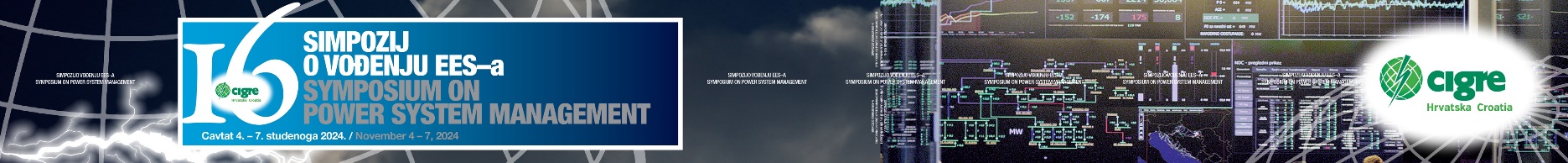 Kratki opis referata
Npr.
Formulacija problema
Dosadašnja iskustva i prijedlog rješenja
Zaključak
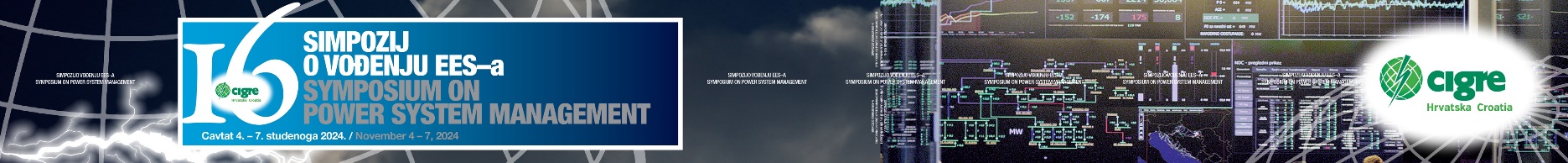 Pitanja recenzenata
Pitanje 1:

Odgovor 1:
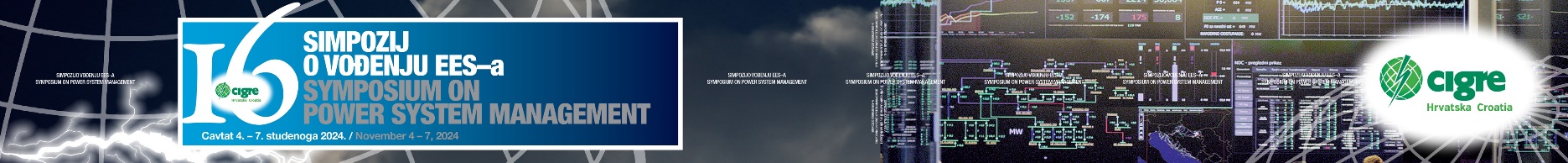 Pitanja recenzenata
Pitanje 2:

Odgovor 2:
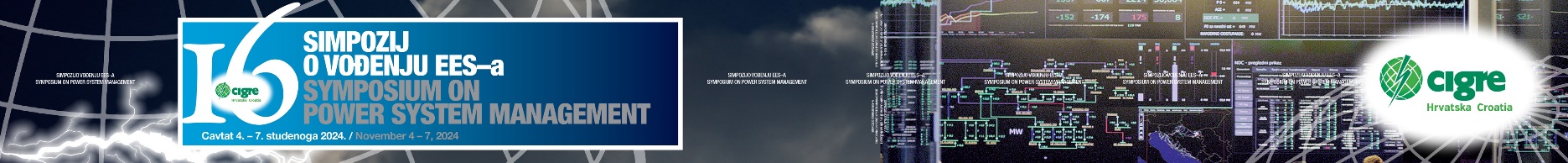 Pitanja recenzenata
Pitanje 3:

Odgovor 3:
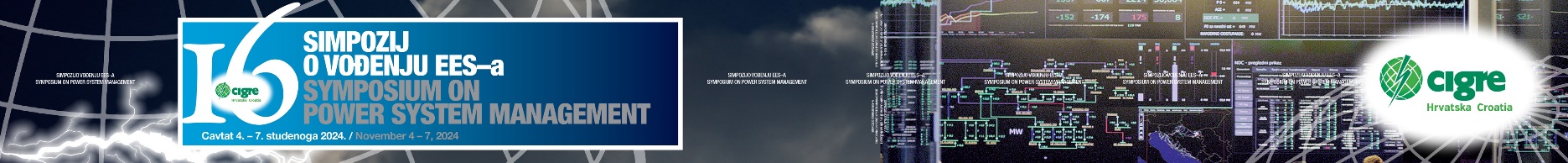 Hvala na pozornosti
Kontakt podaci autora 1 (ime, prezime, tvrtka, e-mail)
Kontakt podaci autora 2 (ime, prezime, tvrtka, e-mail)
Kontakt podaci autora 3 (ime, prezime, tvrtka, e-mail)
…
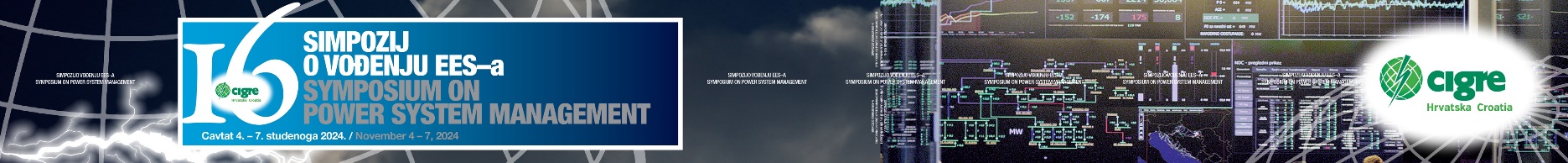